God’s One Way
Acts 9:2; 22:4; 24:14
GOD’S ONE WAY
GOD’S ONE WAY
Acts 4:12; John 14:6
John 10:9; 1 Timothy 2:5
GOD’S ONE WAY
Acts 4:12; John 14:6
John 10:9; 1 Timothy 2:5
Baptized – Mk 16:16; 1 Pet. 3:21
Confess – Rom. 10:9-10
Repent – Acts 17:30; 2 Cor. 7:10
Believe – John 1:12; 3:16
Hear – Acts 3:22-23; 3:18
GOD’S ONE WAY
Acts 4:12; John 14:6
John 10:9; 1 Timothy 2:5
Morally Good
Acts 10
Baptized – Mk 16:16; 1 Pet. 3:21
Confess – Rom. 10:9-10
Repent – Acts 17:30; 2 Cor. 7:10
Believe – John 1:12; 3:16
Hear – Acts 3:22-23; 3:18
GOD’S ONE WAY
Acts 4:12; John 14:6
John 10:9; 1 Timothy 2:5
Morally Good
Acts 10

Religious
Acts 16, 18
Baptized – Mk 16:16; 1 Pet. 3:21
Confess – Rom. 10:9-10
Repent – Acts 17:30; 2 Cor. 7:10
Believe – John 1:12; 3:16
Hear – Acts 3:22-23; 3:18
GOD’S ONE WAY
Acts 4:12; John 14:6
John 10:9; 1 Timothy 2:5
Morally Good
Acts 10

Religious
Acts 16, 18

High Positions
Acts 8
Baptized – Mk 16:16; 1 Pet. 3:21
Confess – Rom. 10:9-10
Repent – Acts 17:30; 2 Cor. 7:10
Believe – John 1:12; 3:16
Hear – Acts 3:22-23; 3:18
GOD’S ONE WAY
Acts 4:12; John 14:6
John 10:9; 1 Timothy 2:5
Morally Good
Acts 10

Religious
Acts 16, 18

High Positions
Acts 8

Deceived & Deceiver
Acts 8
Baptized – Mk 16:16; 1 Pet. 3:21
Confess – Rom. 10:9-10
Repent – Acts 17:30; 2 Cor. 7:10
Believe – John 1:12; 3:16
Hear – Acts 3:22-23; 3:18
GOD’S ONE WAY
Acts 4:12; John 14:6
John 10:9; 1 Timothy 2:5
Morally Good
Acts 10

Religious
Acts 16, 18

High Positions
Acts 8

Deceived & Deceiver
Acts 8

Public Officials
Acts 16
Baptized – Mk 16:16; 1 Pet. 3:21
Confess – Rom. 10:9-10
Repent – Acts 17:30; 2 Cor. 7:10
Believe – John 1:12; 3:16
Hear – Acts 3:22-23; 3:18
GOD’S ONE WAY
Acts 4:12; John 14:6
John 10:9; 1 Timothy 2:5
Morally Good
Acts 10

Religious
Acts 16, 18

High Positions
Acts 8

Deceived & Deceiver
Acts 8

Public Officials
Acts 16

Murderers
Acts 2
Baptized – Mk 16:16; 1 Pet. 3:21
Confess – Rom. 10:9-10
Repent – Acts 17:30; 2 Cor. 7:10
Believe – John 1:12; 3:16
Hear – Acts 3:22-23; 3:18
GOD’S ONE WAY
Acts 4:12; John 14:6
John 10:9; 1 Timothy 2:5
Morally Good
Acts 10

Religious
Acts 16, 18

High Positions
Acts 8

Deceived & Deceiver
Acts 8

Public Officials
Acts 16

Murderers
Acts 2
Baptized – Mk 16:16; 1 Pet. 3:21
Confess – Rom. 10:9-10
Repent – Acts 17:30; 2 Cor. 7:10
Believe – John 1:12; 3:16
Hear – Acts 3:22-23; 3:18
Sinners 
1 Cor. 6
GOD’S ONE WAY
Acts 4:12; John 14:6
John 10:9; 1 Timothy 2:5
Morally Good
Acts 10

Religious
Acts 16, 18

High Positions
Acts 8

Deceived & Deceiver
Acts 8

Public Officials
Acts 16

Murderers
Acts 2
Baptized – Mk 16:16; 1 Pet. 3:21
Confess – Rom. 10:9-10
Repent – Acts 17:30; 2 Cor. 7:10
Believe – John 1:12; 3:16
Hear – Acts 3:22-23; 3:18
Sinners 
1 Cor. 6
Persecutors 
Acts 9
GOD’S ONE WAY
Acts 4:12; John 14:6
John 10:9; 1 Timothy 2:5
Morally Good
Acts 10

Religious
Acts 16, 18

High Positions
Acts 8

Deceived & Deceiver
Acts 8

Public Officials
Acts 16

Murderers
Acts 2
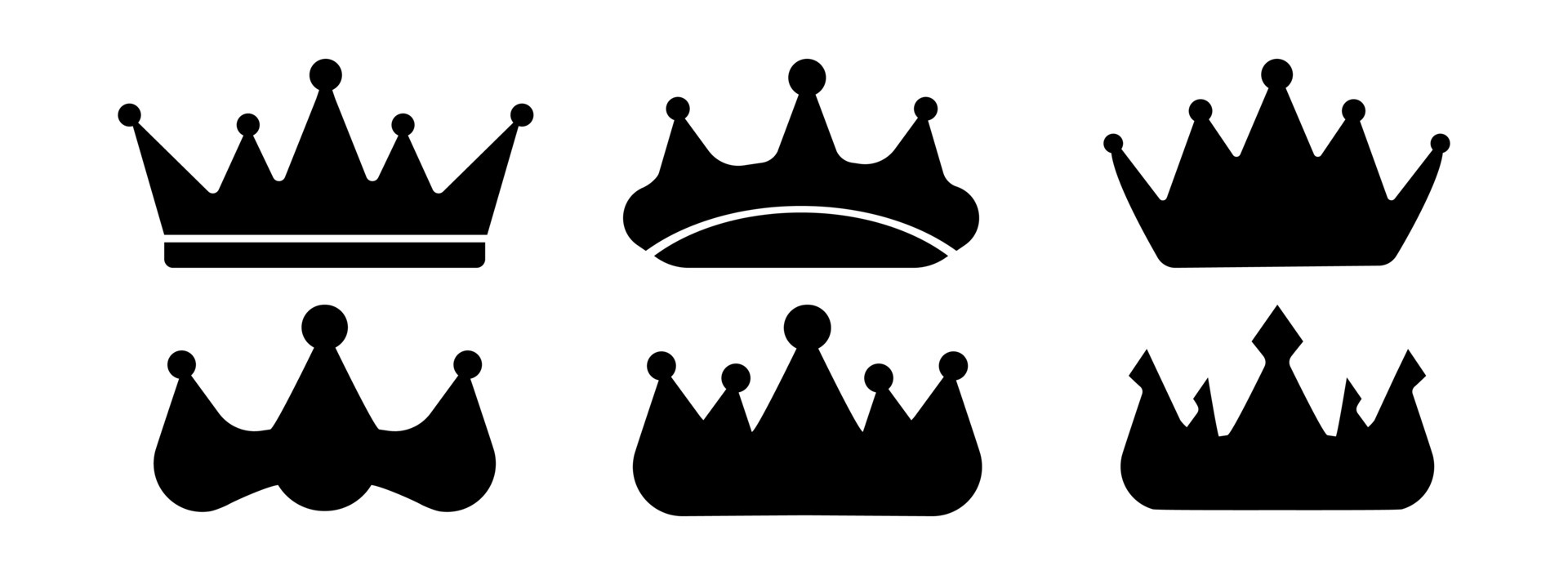 2 Tim. 4:6-8

Rev. 2:10
Christ’s
Church
Acts 2:47
Acts 20:28
Ephesians 5:23

HIS Church
Ephesians 1:22-23
Matthew 16:18
1 Corinthians 12:13

Stop Sinning
Romans 6
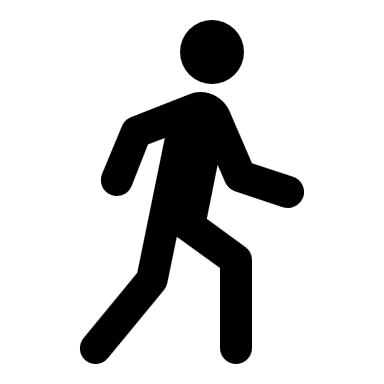 Baptized – Mk 16:16; 1 Pet. 3:21
Confess – Rom. 10:9-10
Repent – Acts 17:30; 2 Cor. 7:10
Believe – John 1:12; 3:16
Hear – Acts 3:22-23; 3:18
Sinners 
1 Cor. 6
Persecutors 
Acts 9